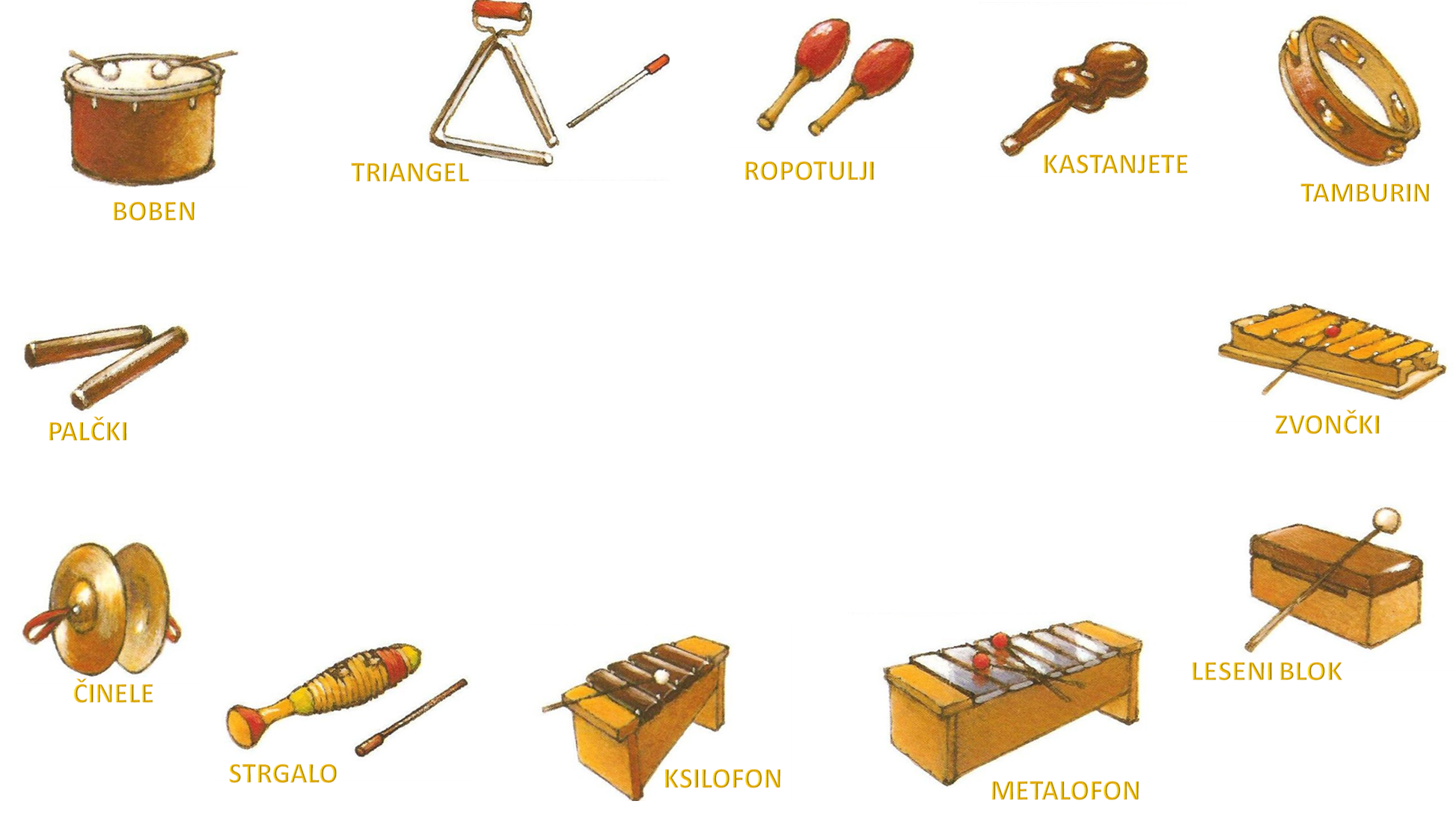 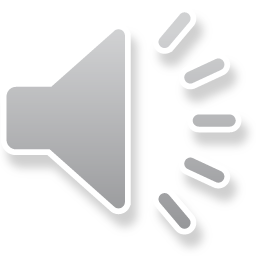 GLASBILA CARLA ORFFA
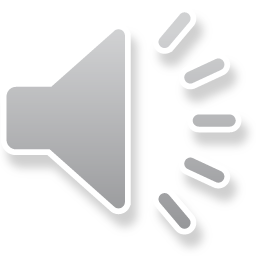 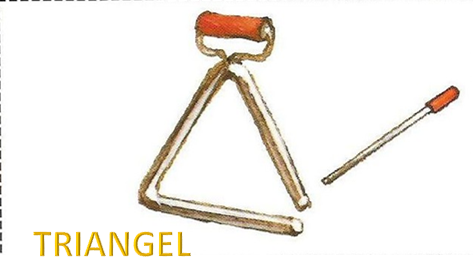 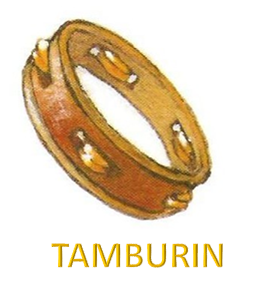 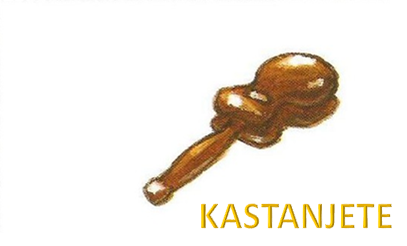 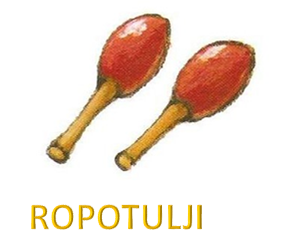 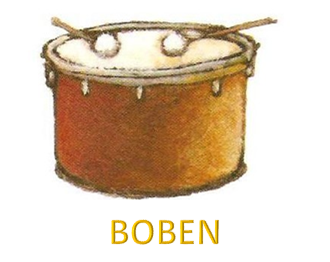 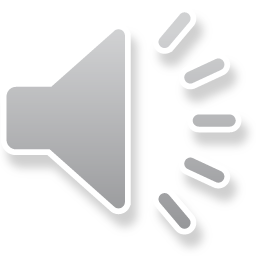 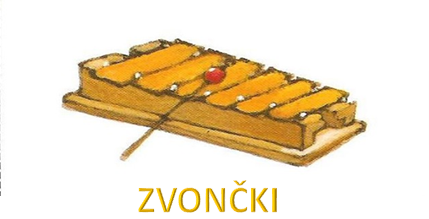 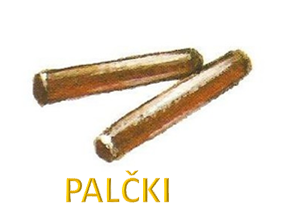 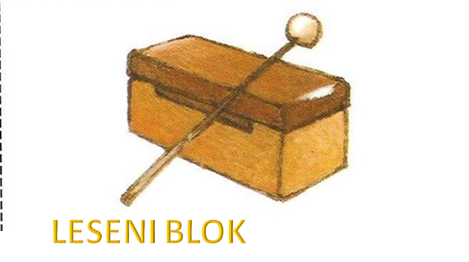 PRISLUHNI ZVOKU 
POSAMEZNEGA 
GLASBILA
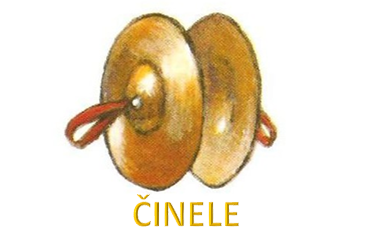 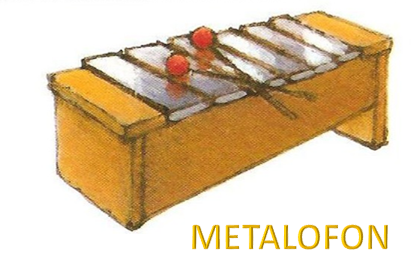 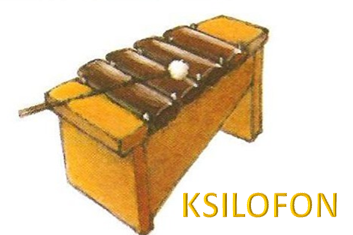 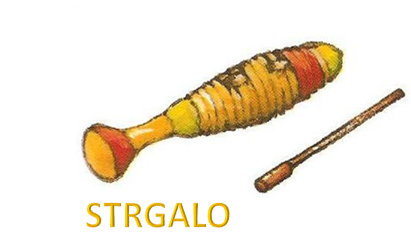 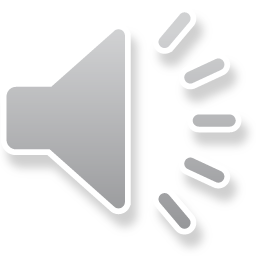 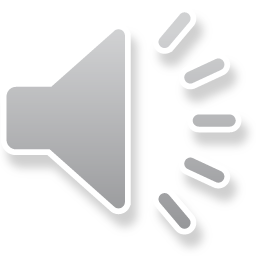 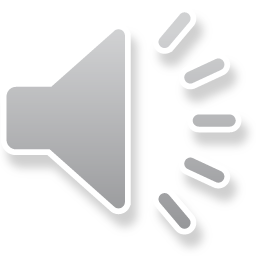 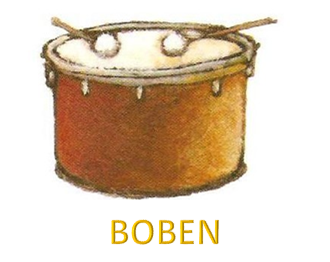 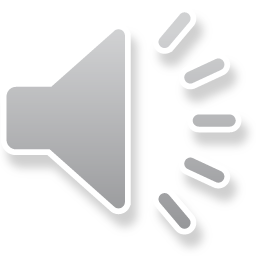 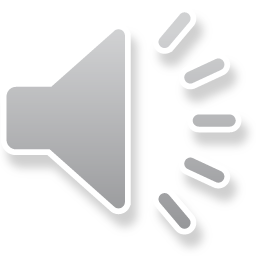 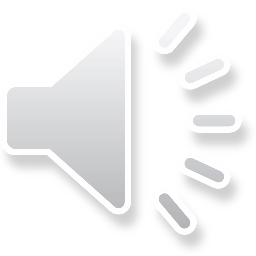 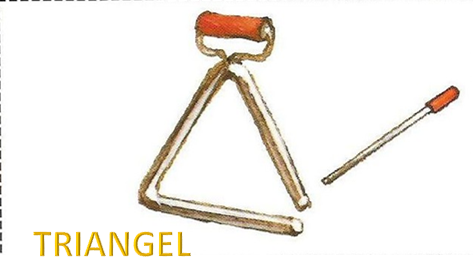 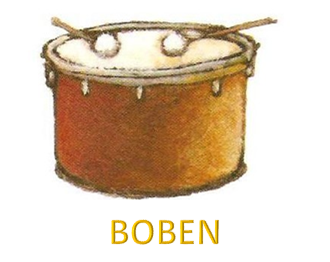 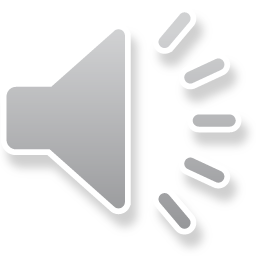 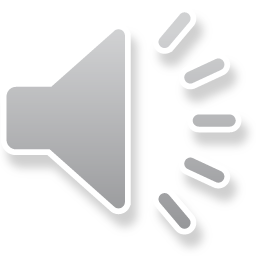 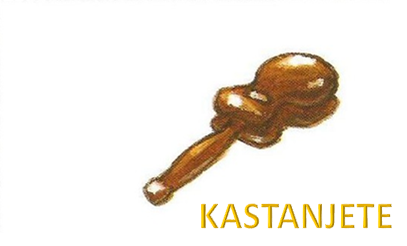 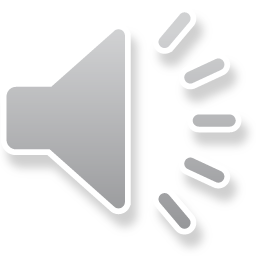 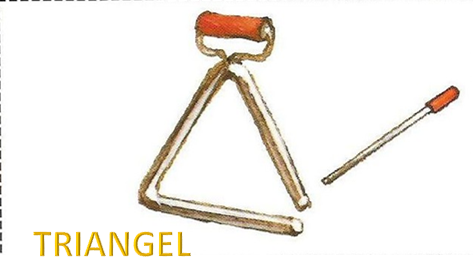 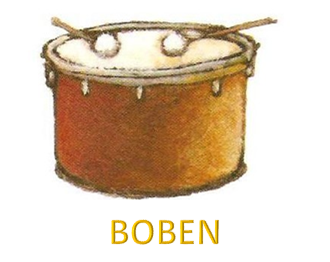 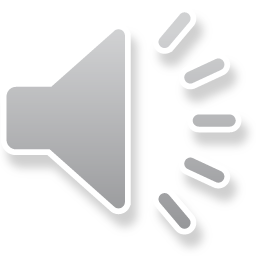 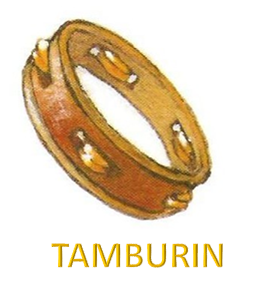 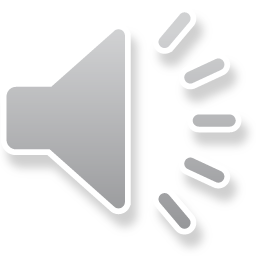 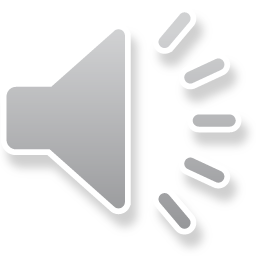 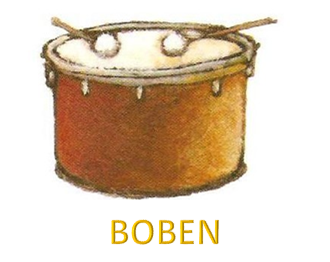 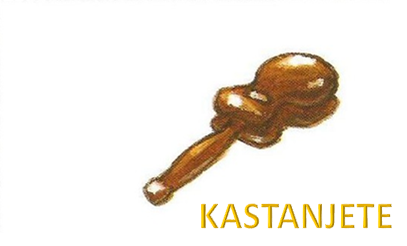 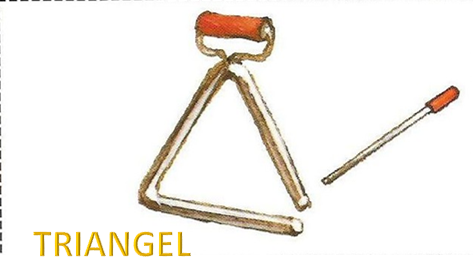 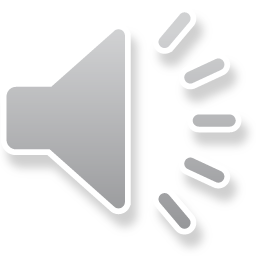 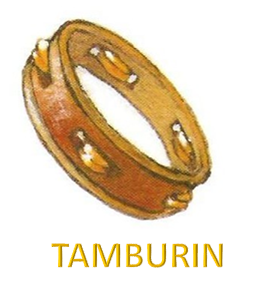 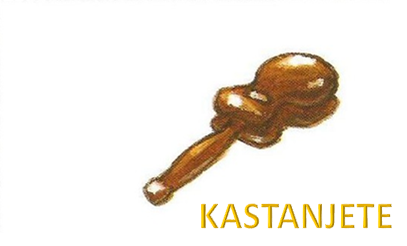 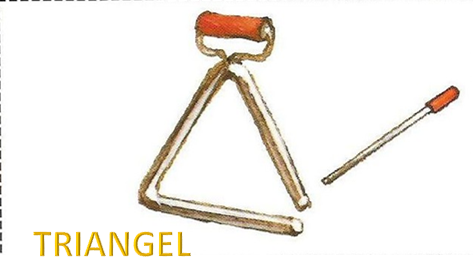 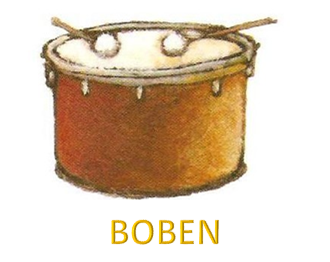 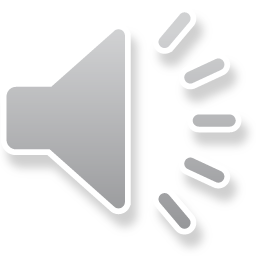 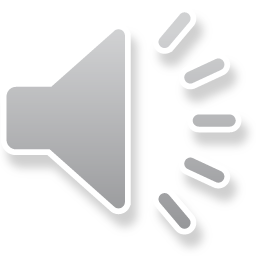 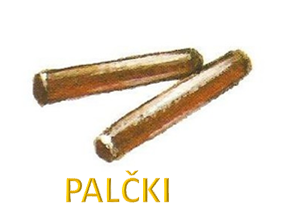 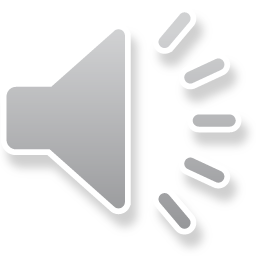 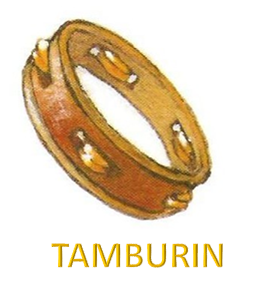 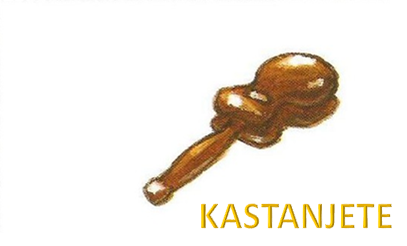 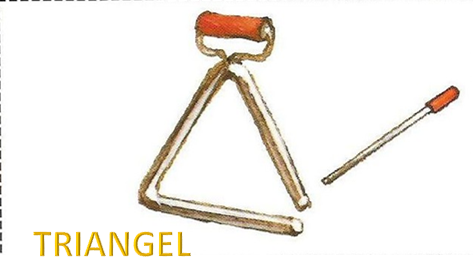 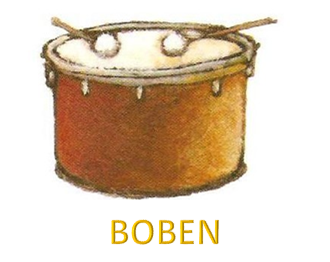 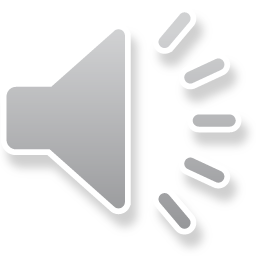 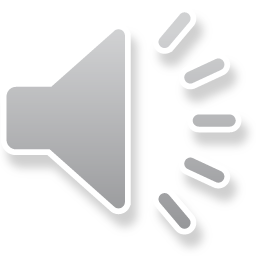 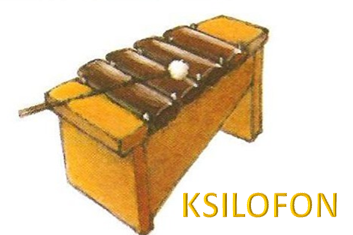 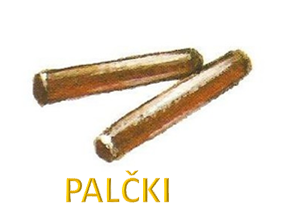 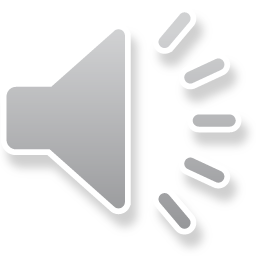 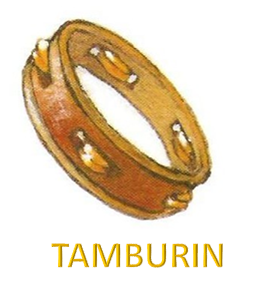 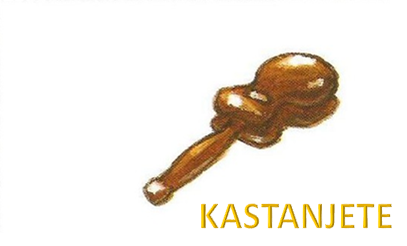 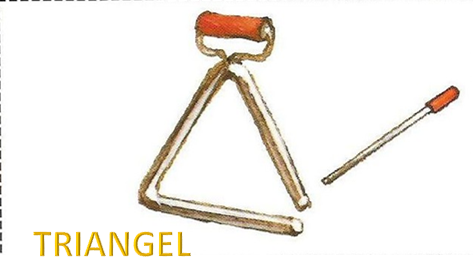 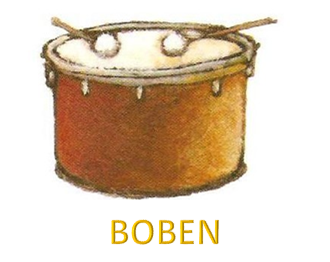 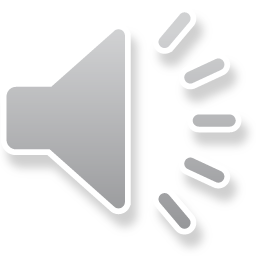 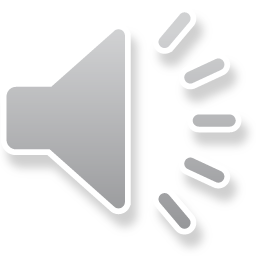 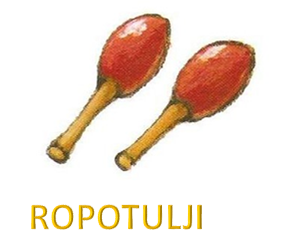 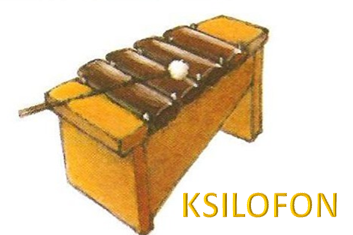 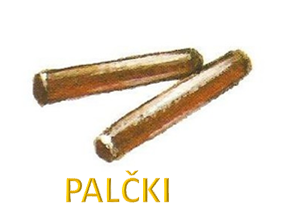 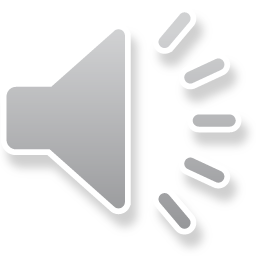 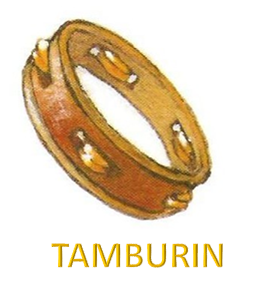 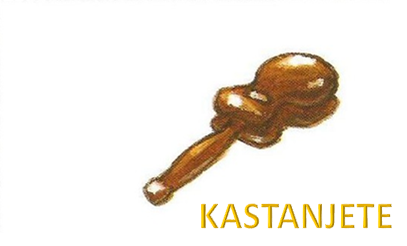 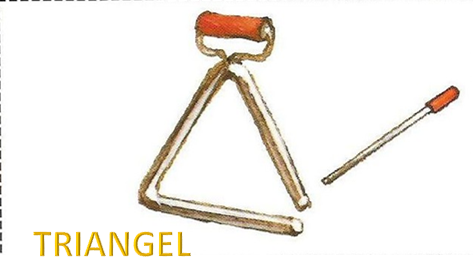 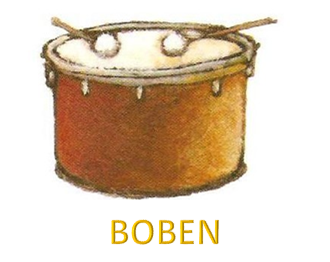 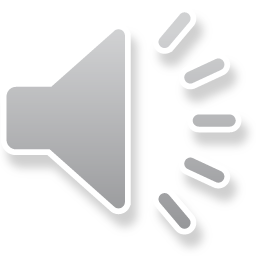 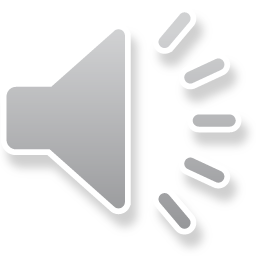 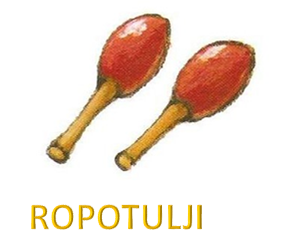 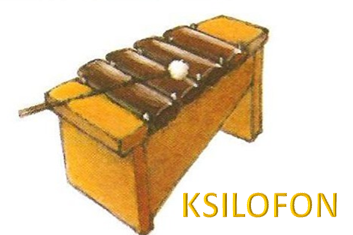 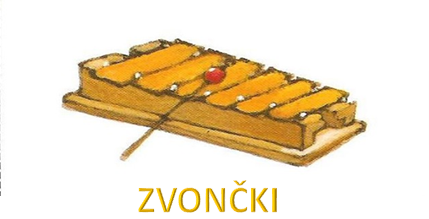 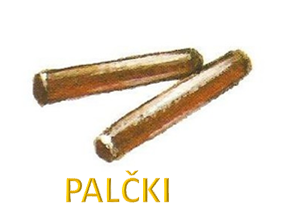 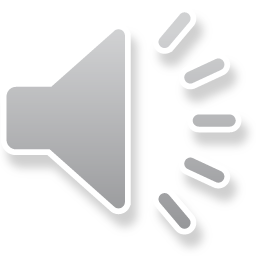 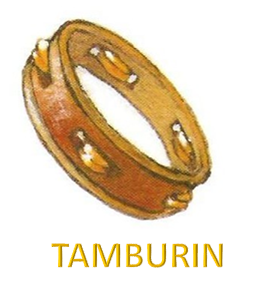 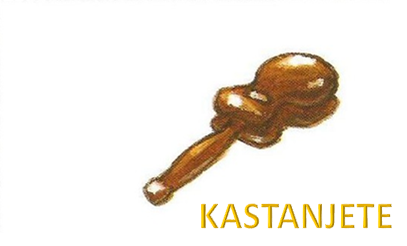 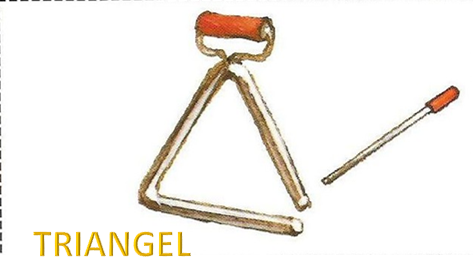 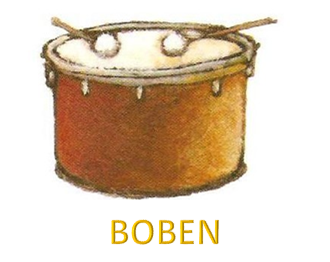 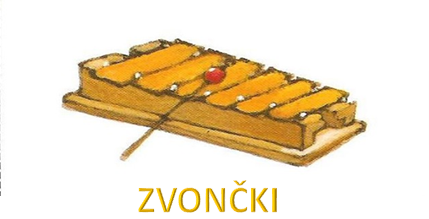 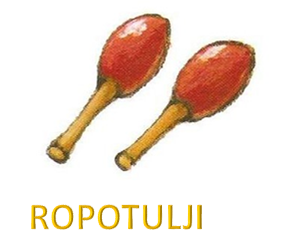 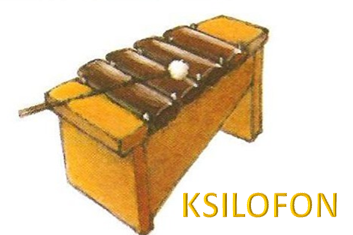 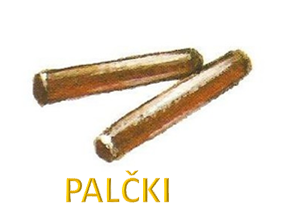 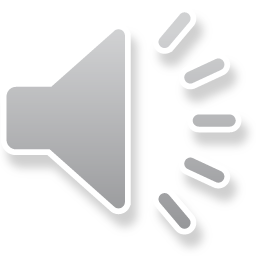 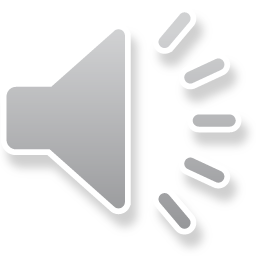 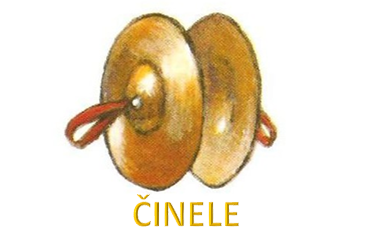 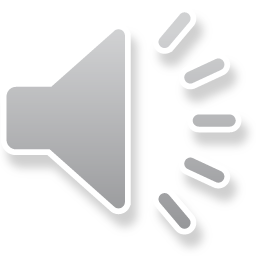 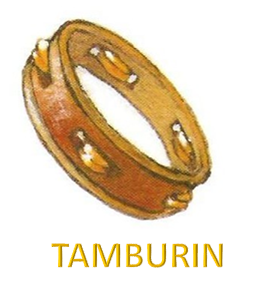 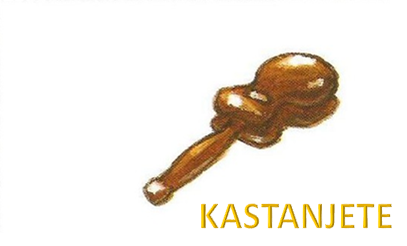 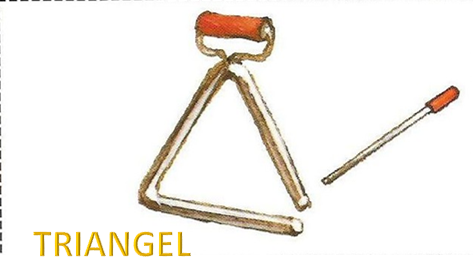 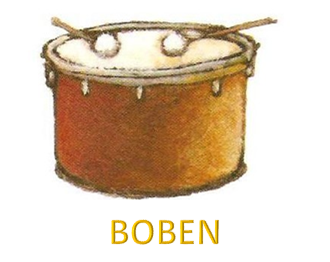 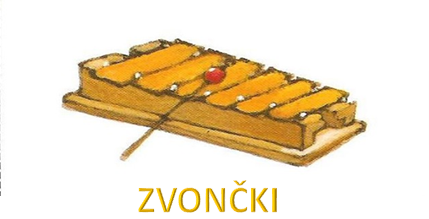 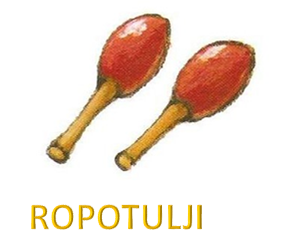 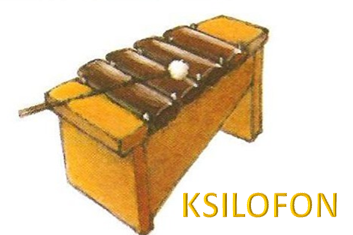 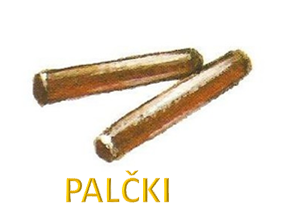 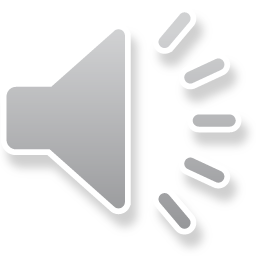 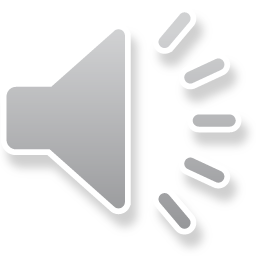 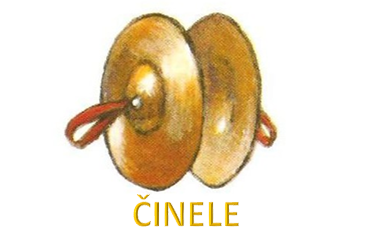 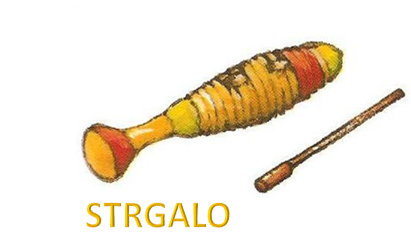 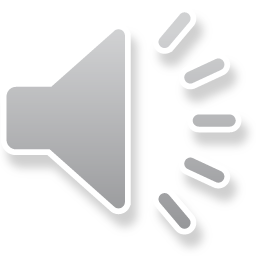 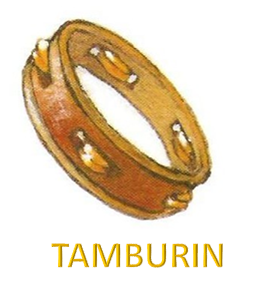 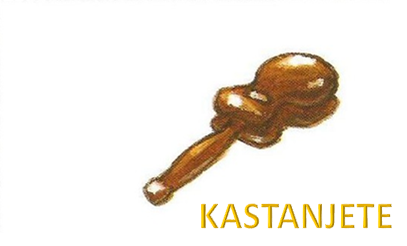 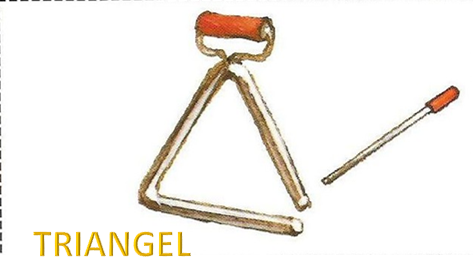 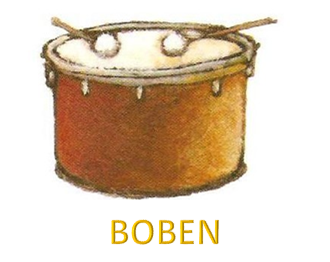 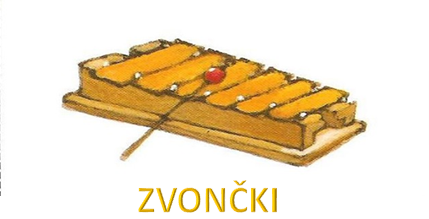 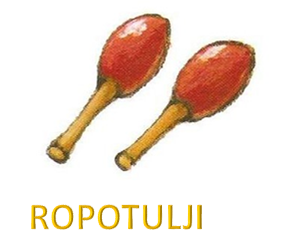 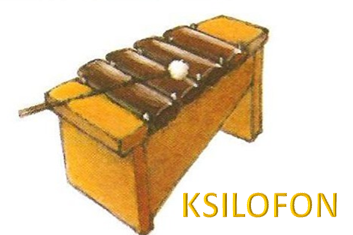 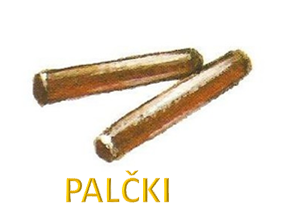 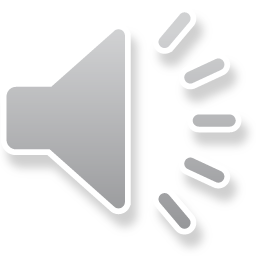 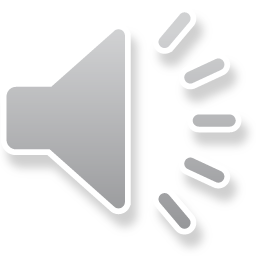 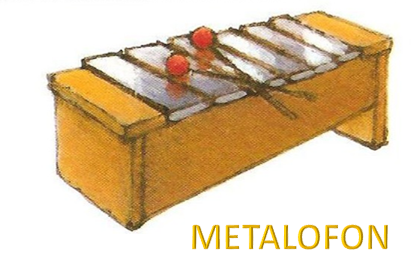 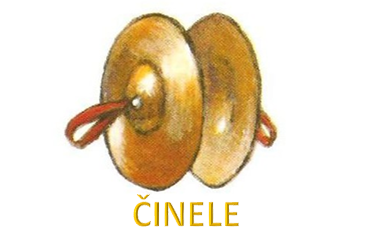 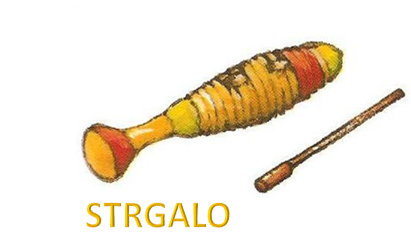 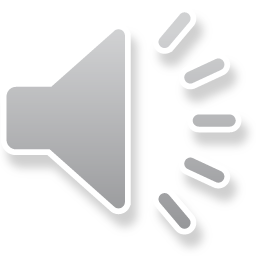 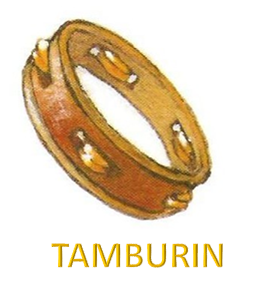 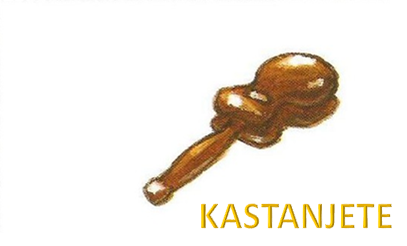 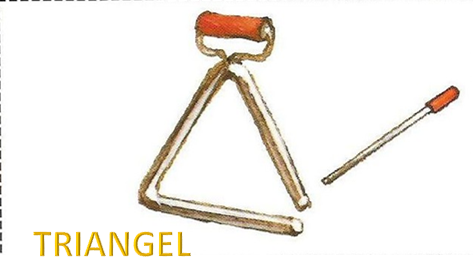 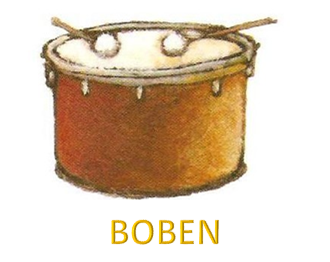 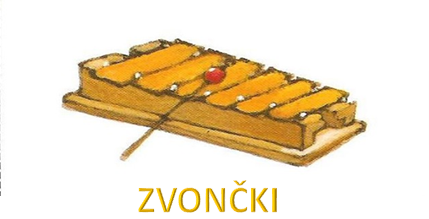 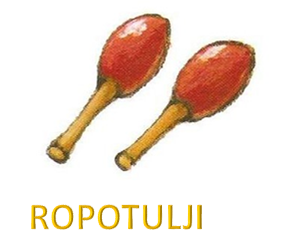 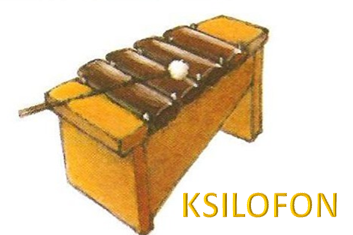 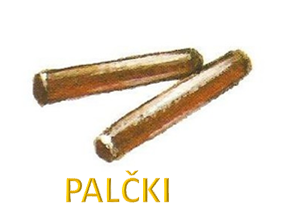 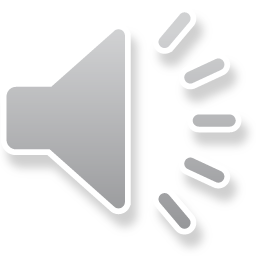 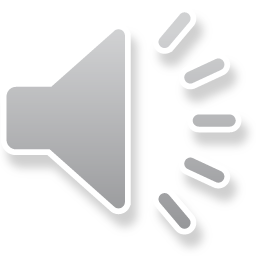 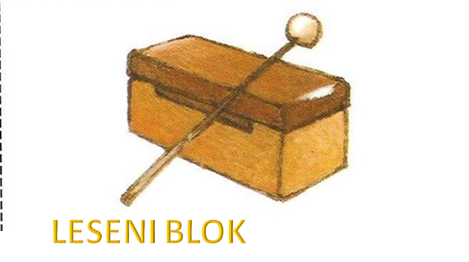 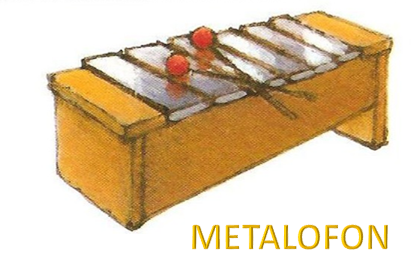 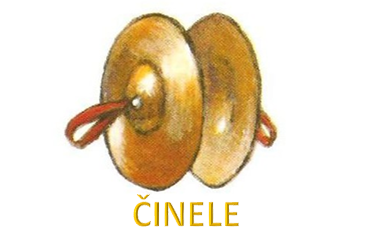 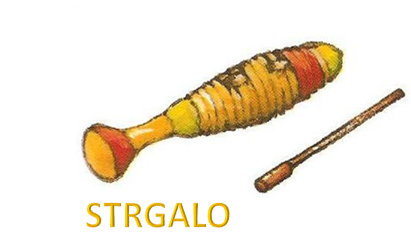 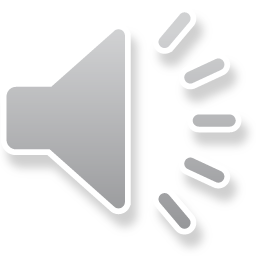 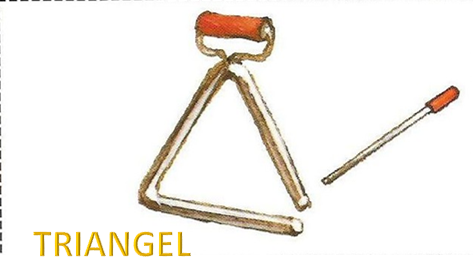 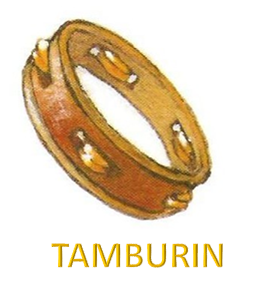 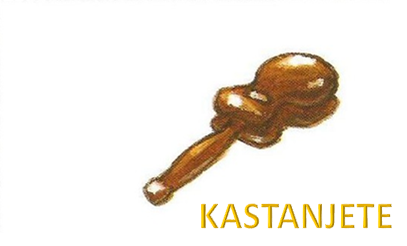 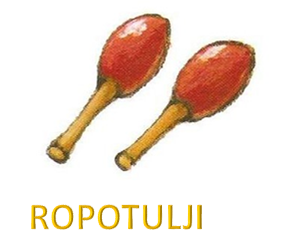 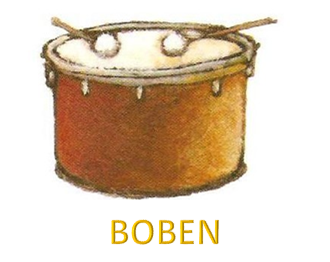 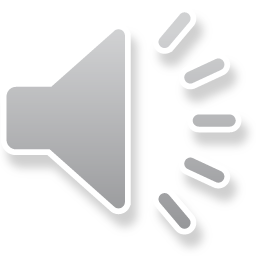 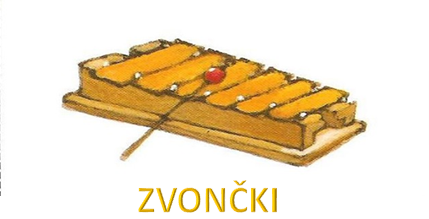 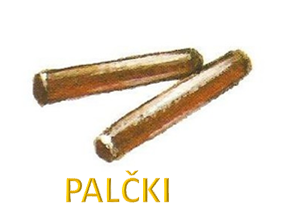 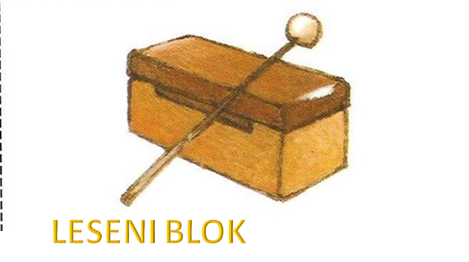 POSKUŠAJ UGOTOVITI
KATERO GLASBILO
SLIŠIŠ
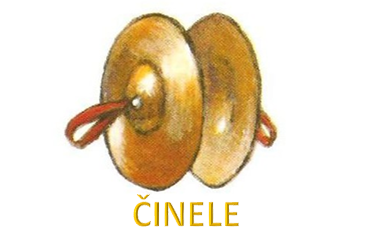 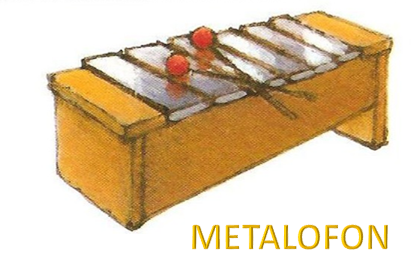 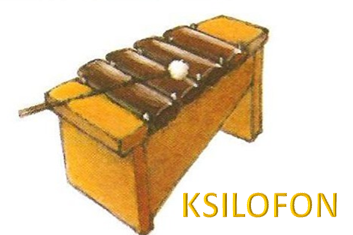 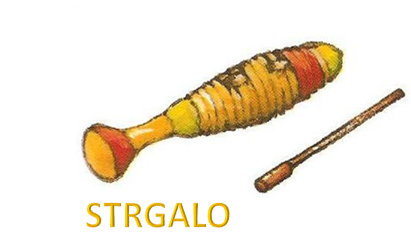 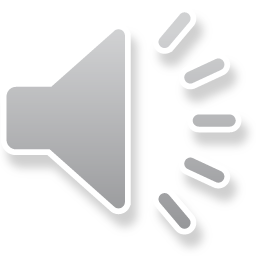 1
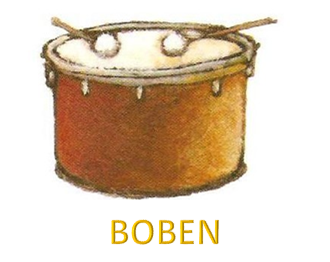 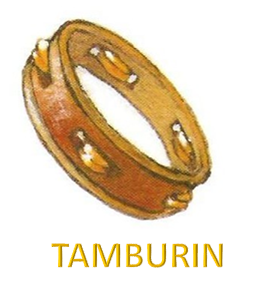 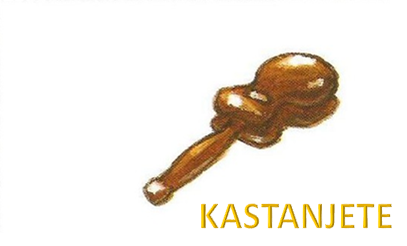 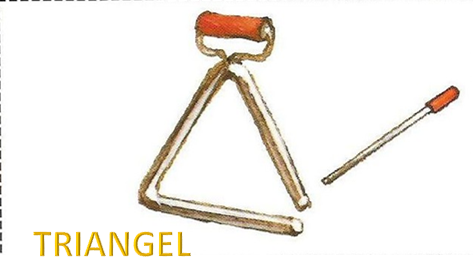 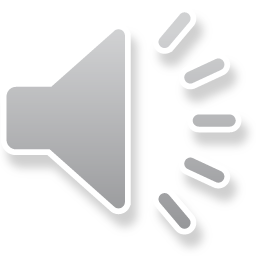 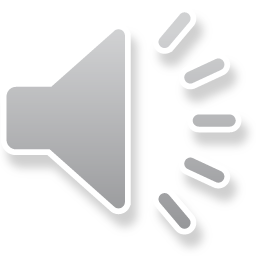 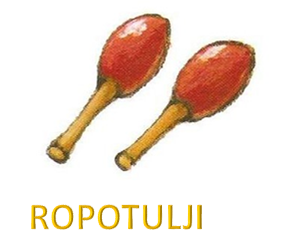 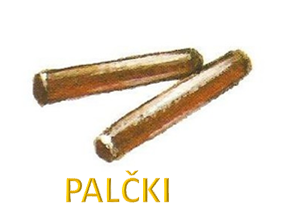 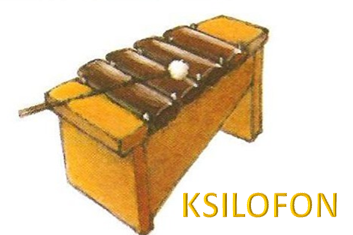 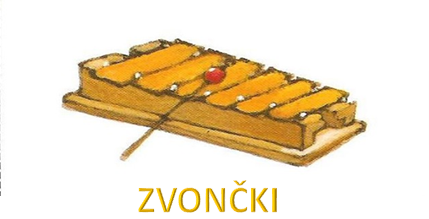 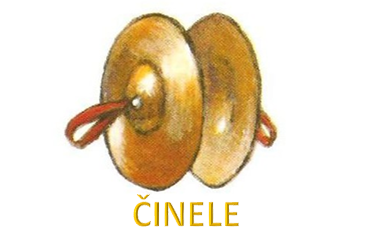 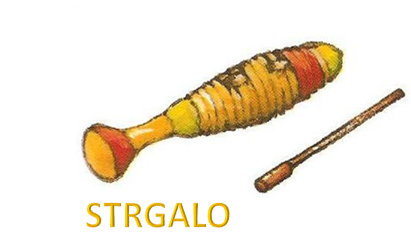 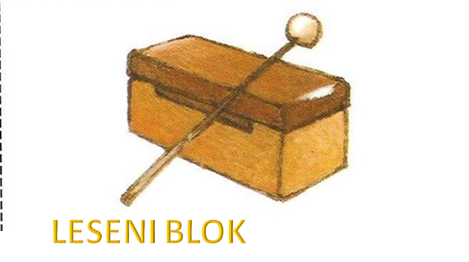 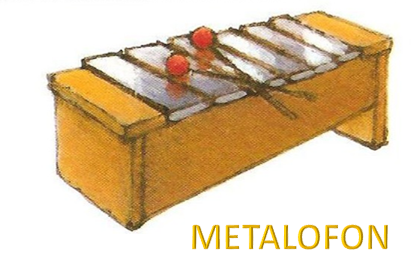 NAPREJ
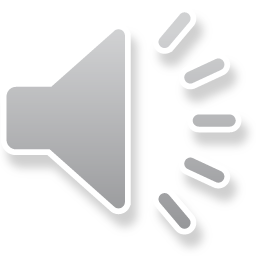 2
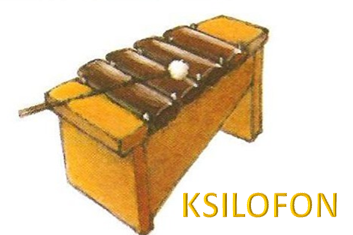 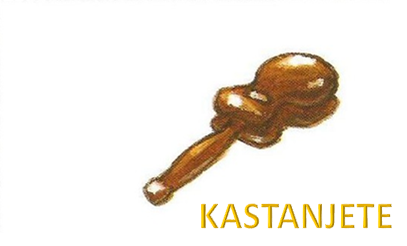 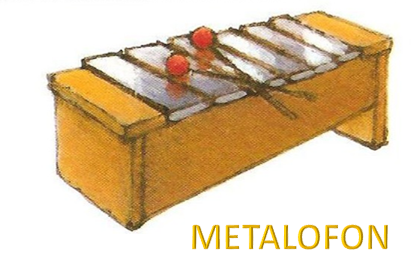 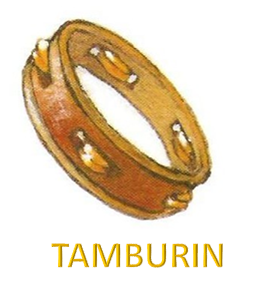 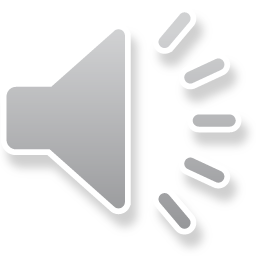 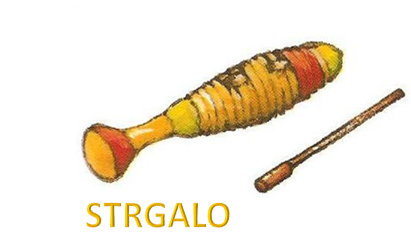 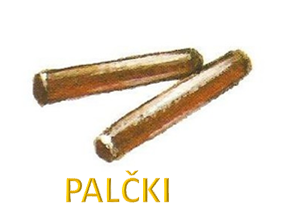 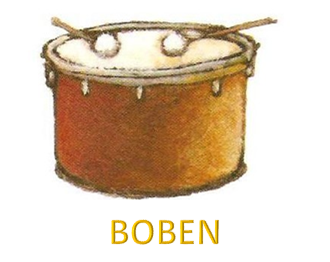 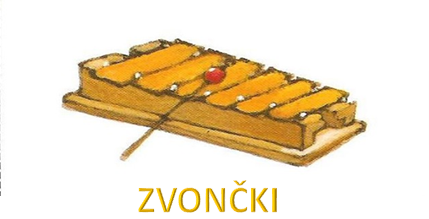 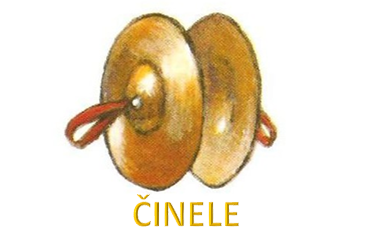 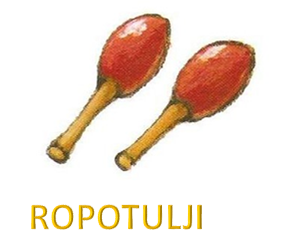 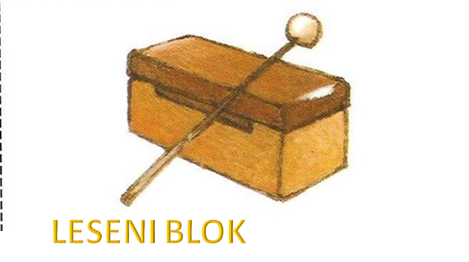 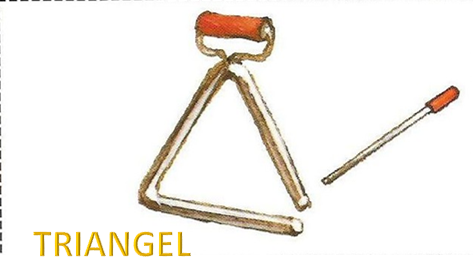 NAPREJ
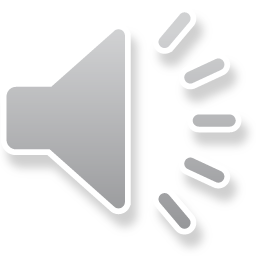 3
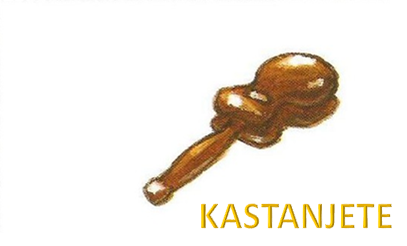 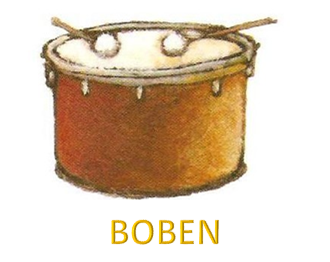 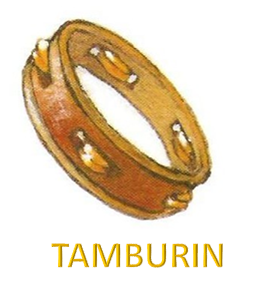 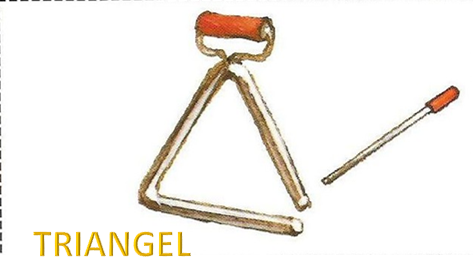 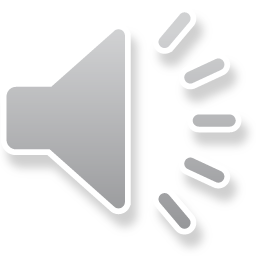 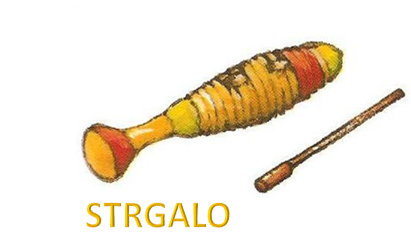 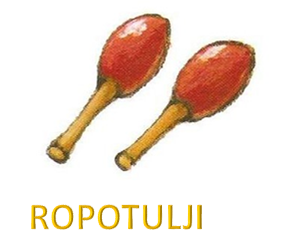 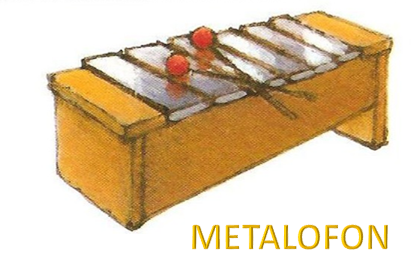 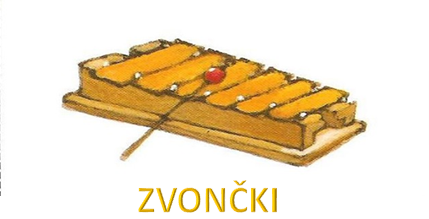 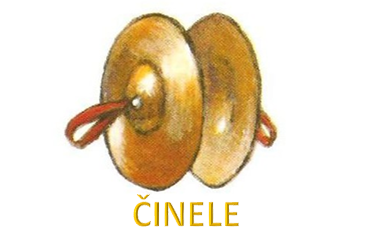 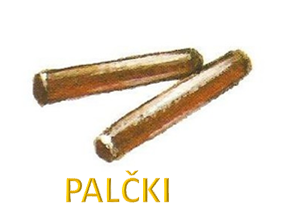 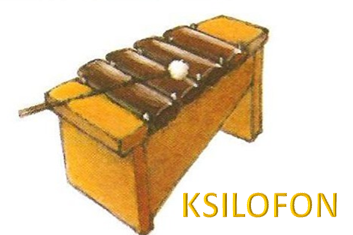 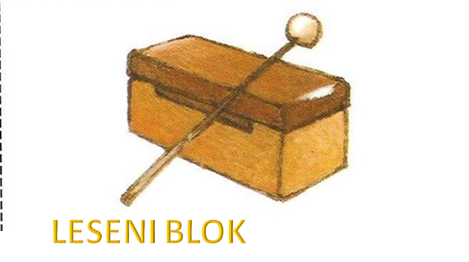 NAPREJ
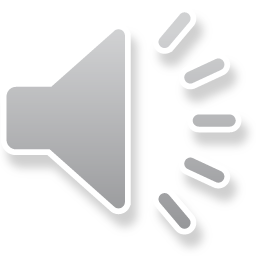 4
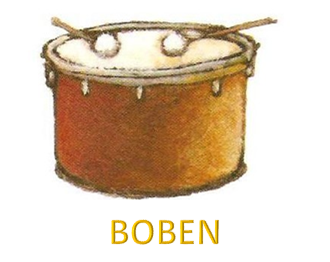 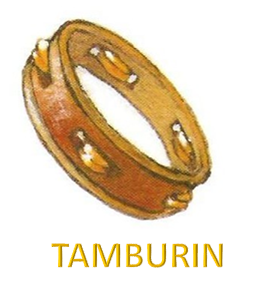 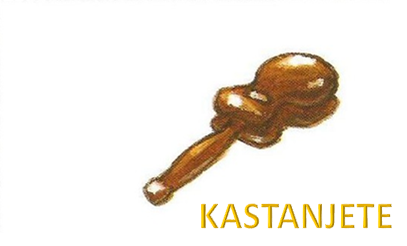 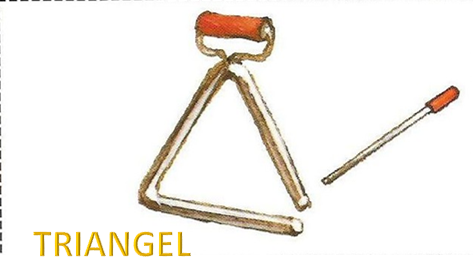 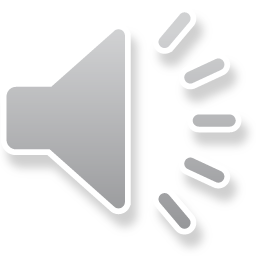 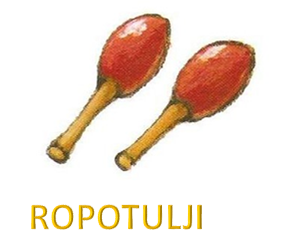 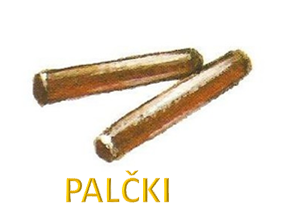 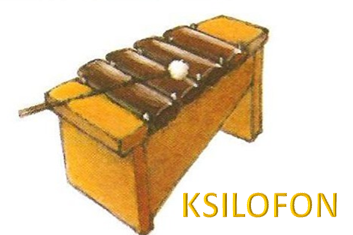 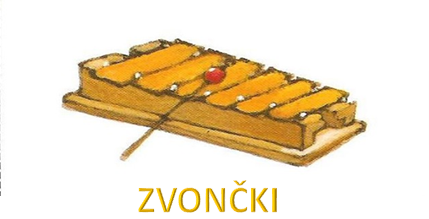 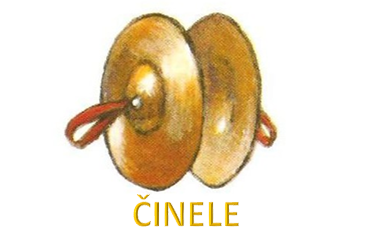 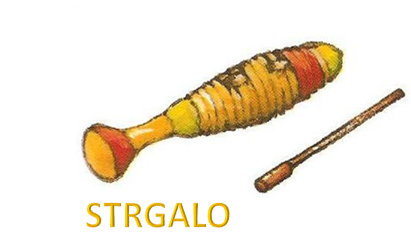 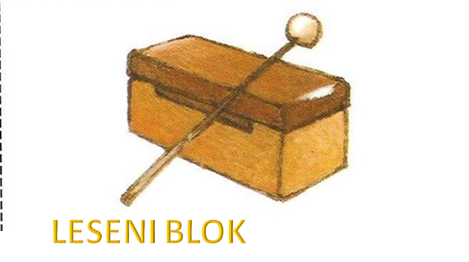 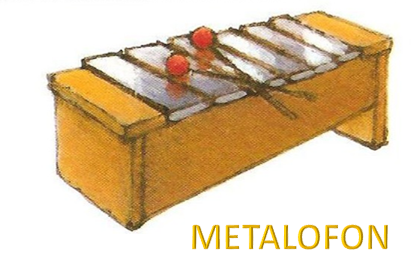 NAPREJ
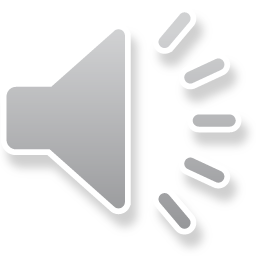 5
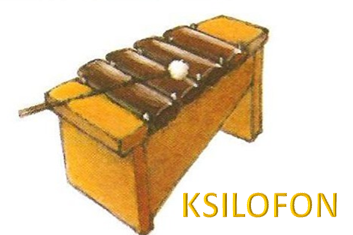 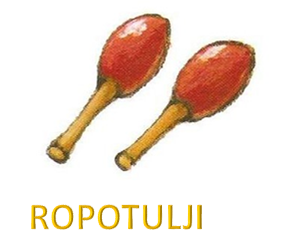 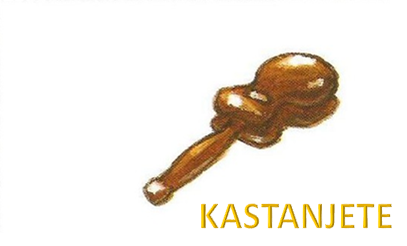 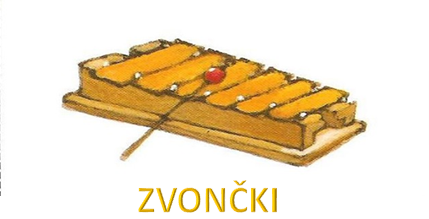 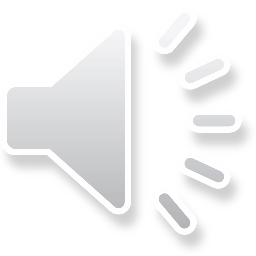 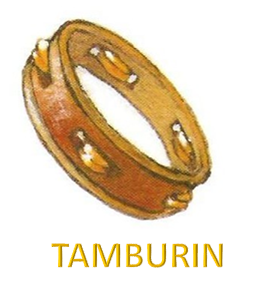 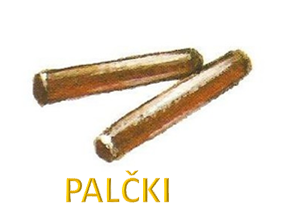 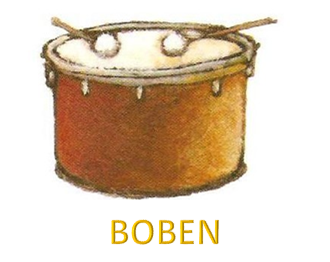 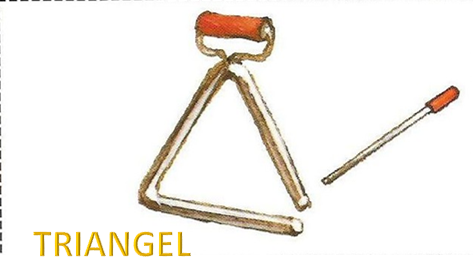 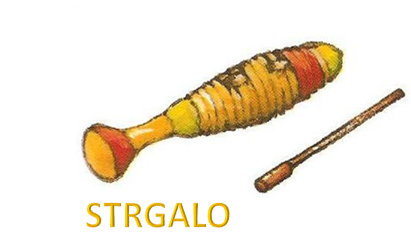 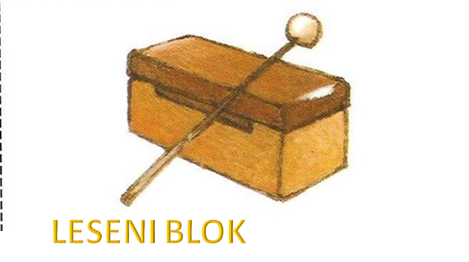 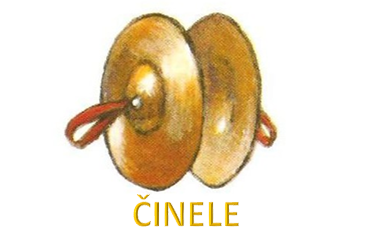 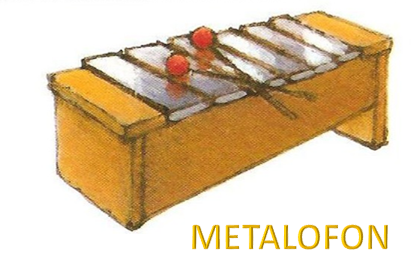 NAPREJ
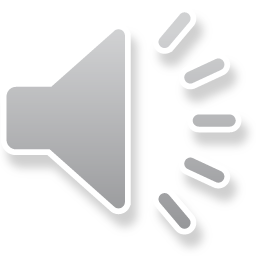 6
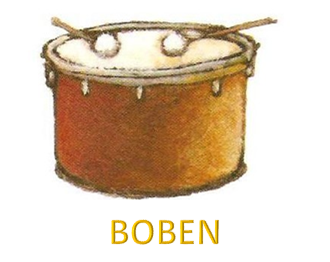 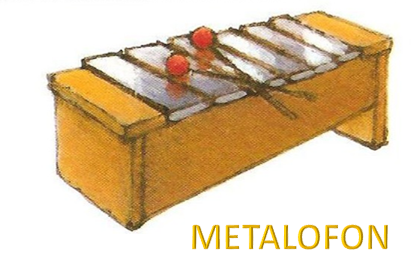 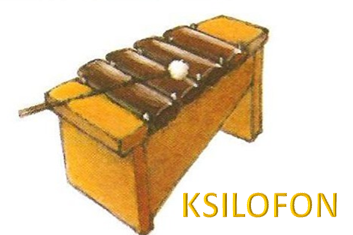 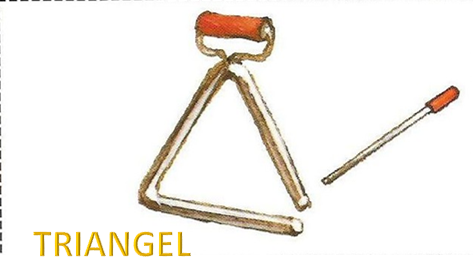 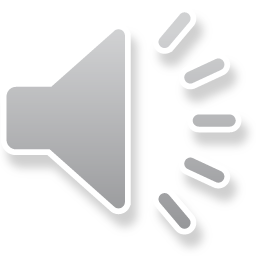 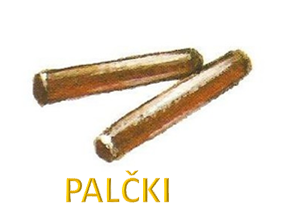 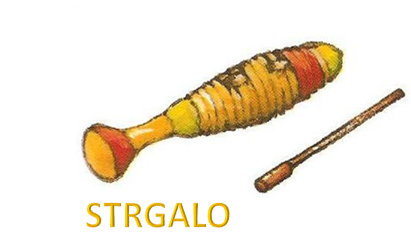 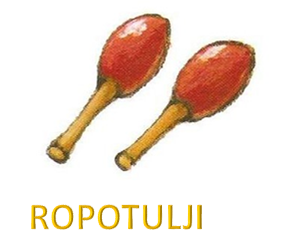 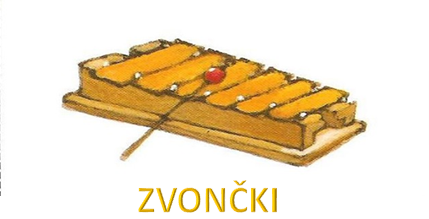 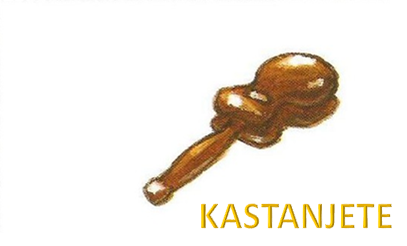 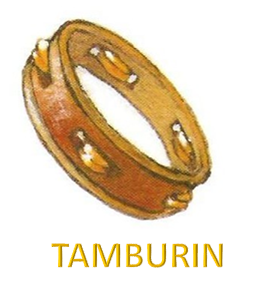 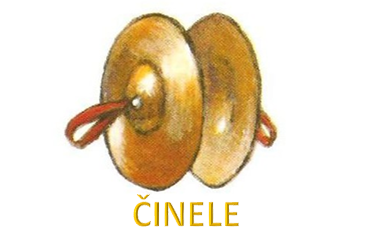 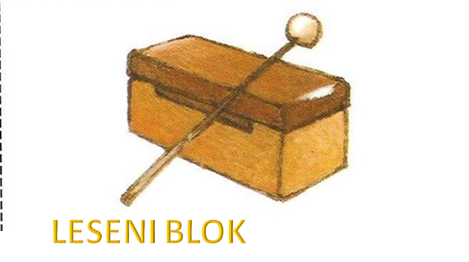 NAPREJ
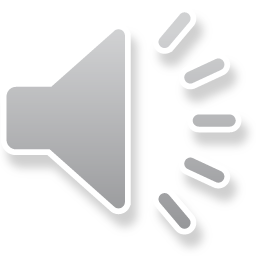 7
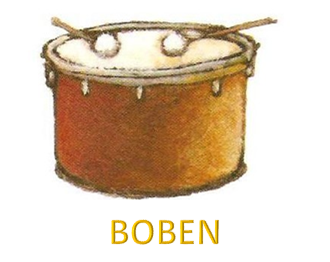 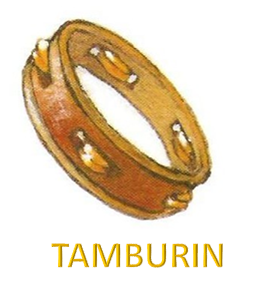 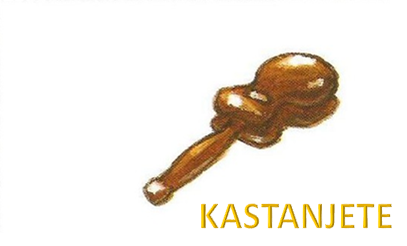 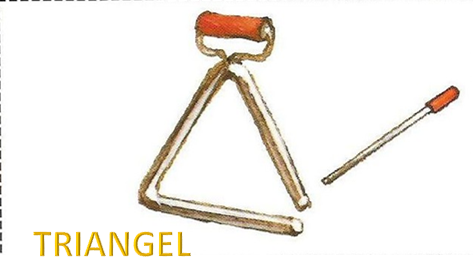 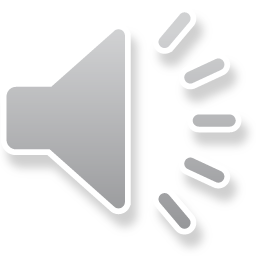 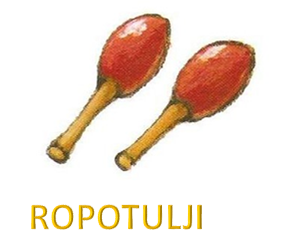 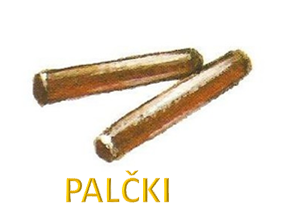 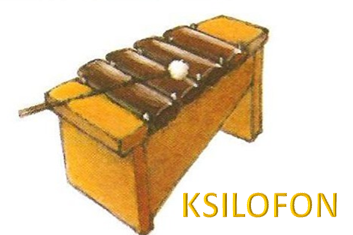 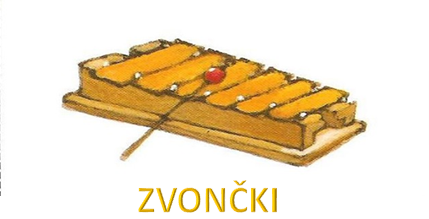 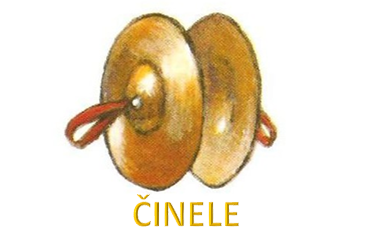 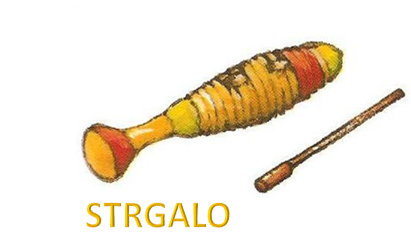 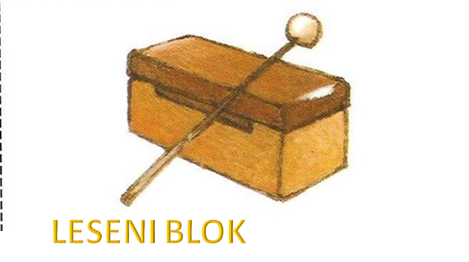 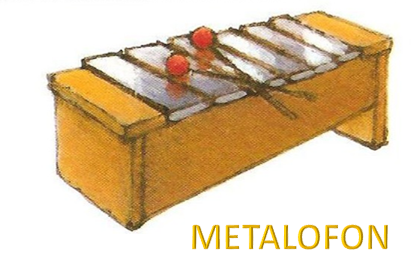 NAPREJ
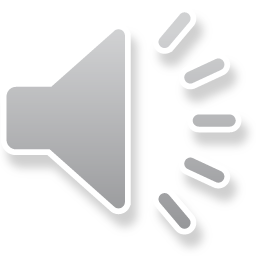 8
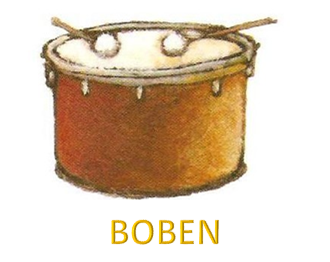 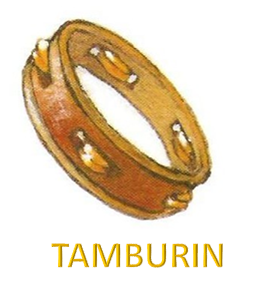 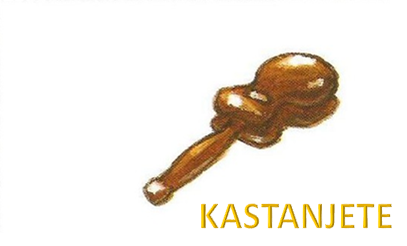 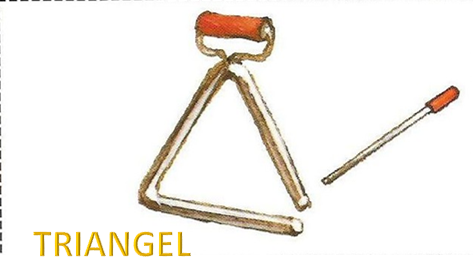 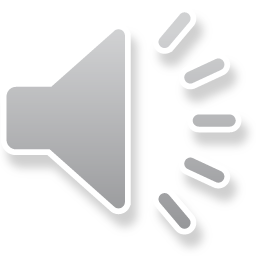 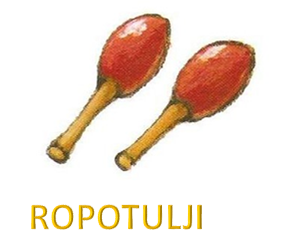 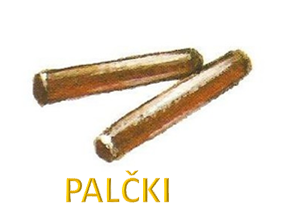 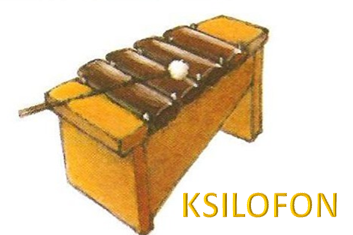 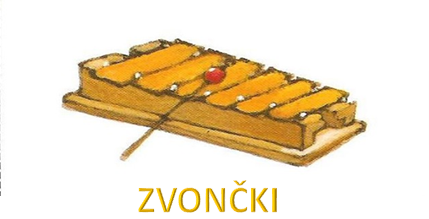 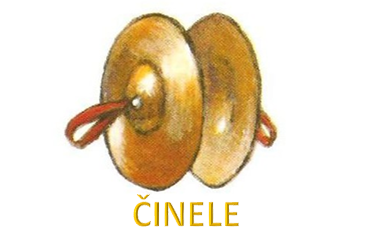 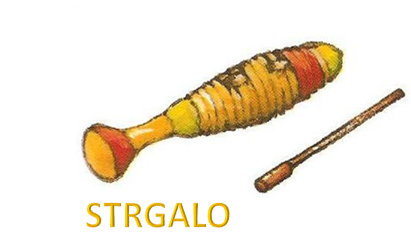 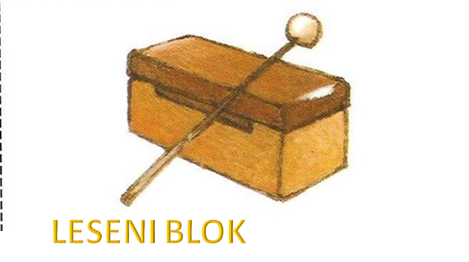 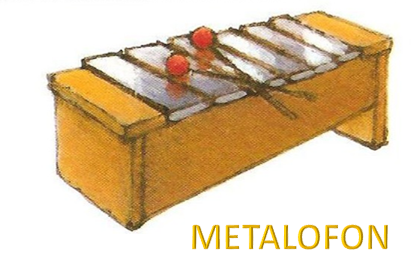 NAPREJ
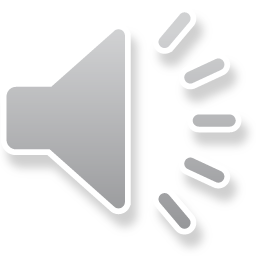 9
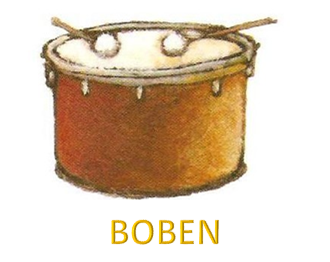 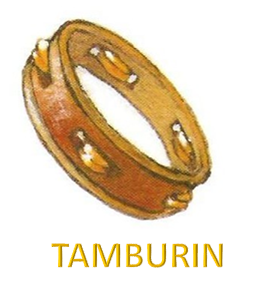 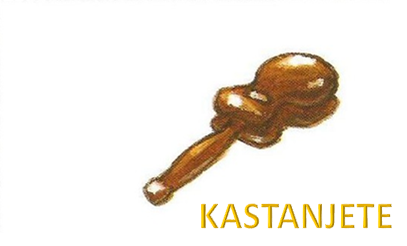 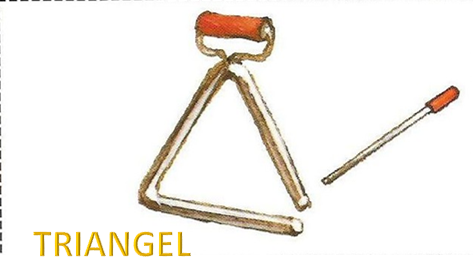 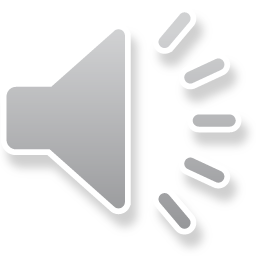 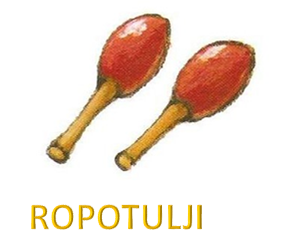 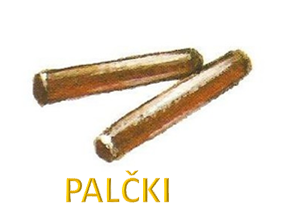 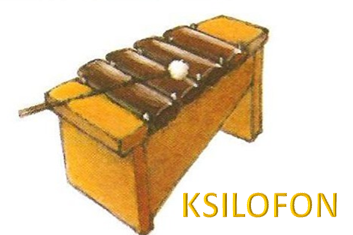 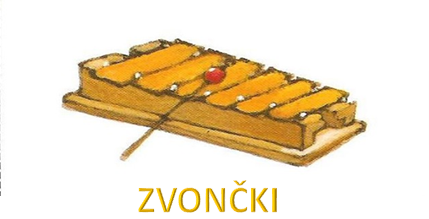 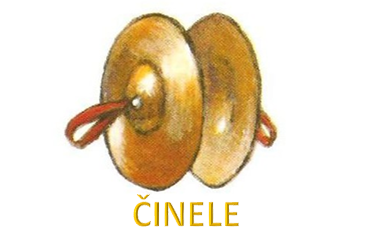 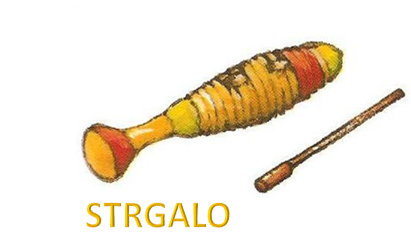 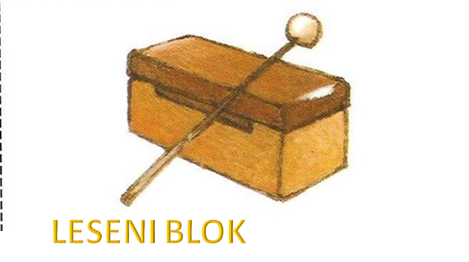 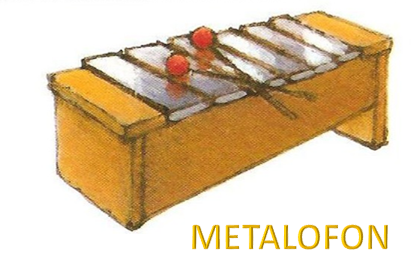 NAPREJ
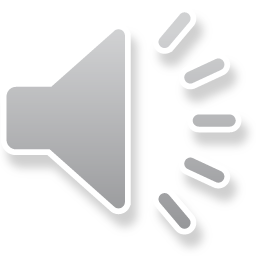 10
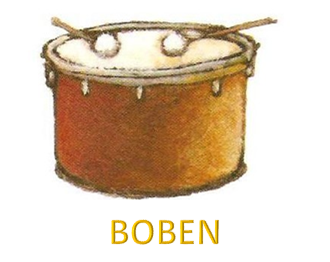 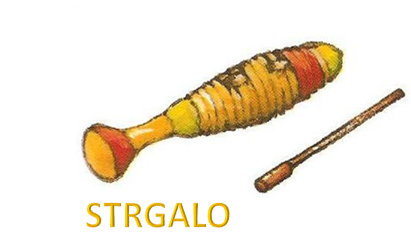 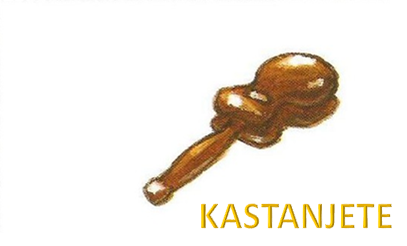 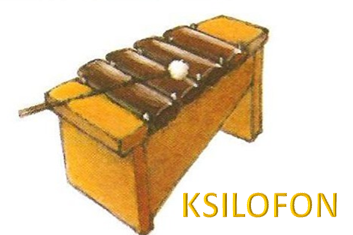 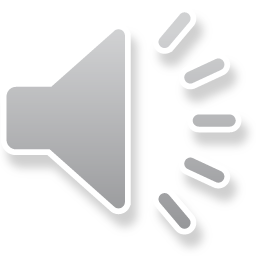 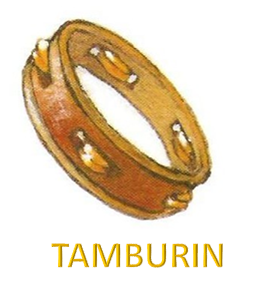 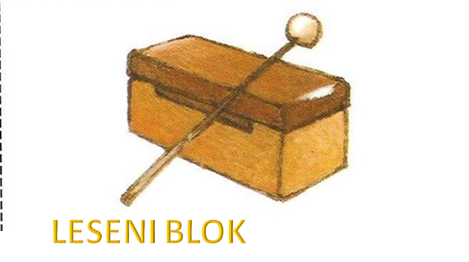 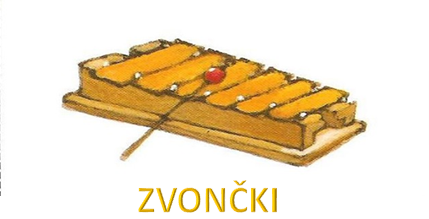 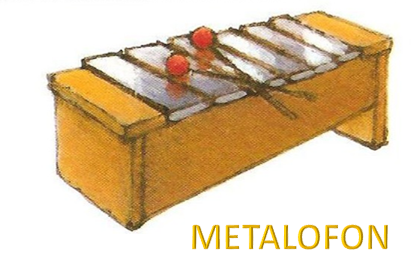 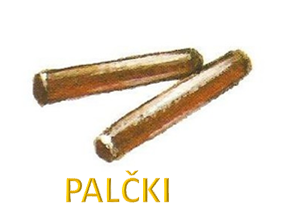 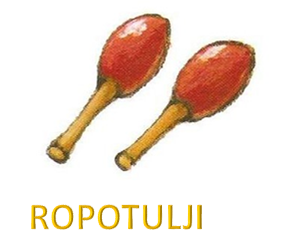 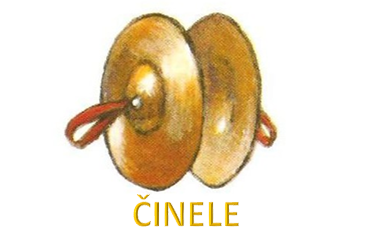 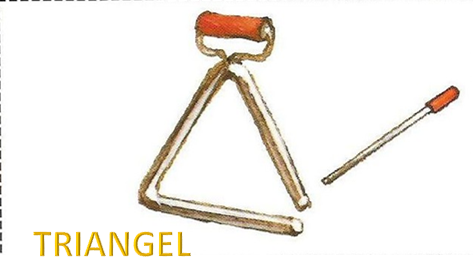 NAPREJ
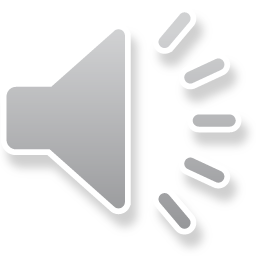 11
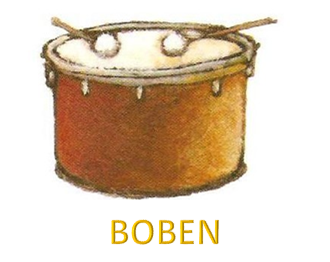 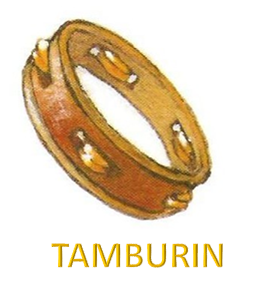 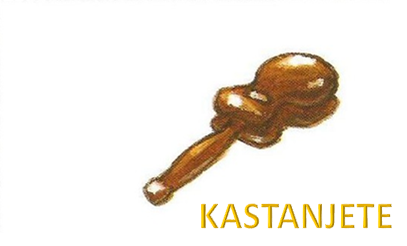 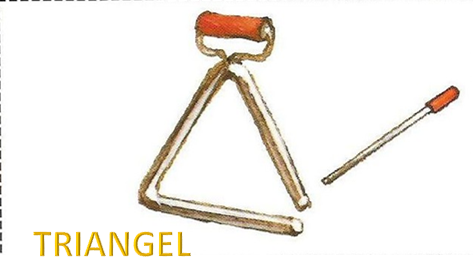 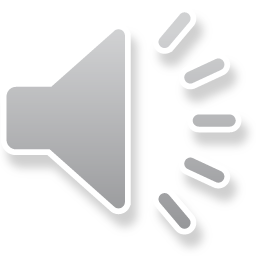 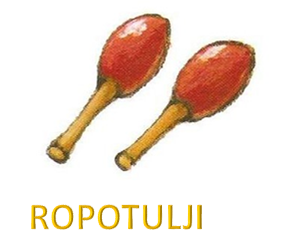 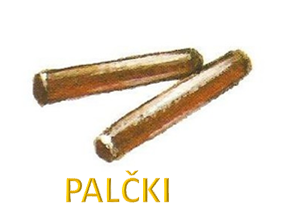 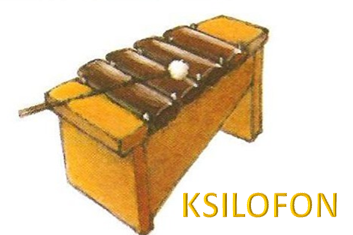 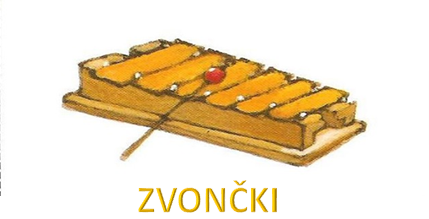 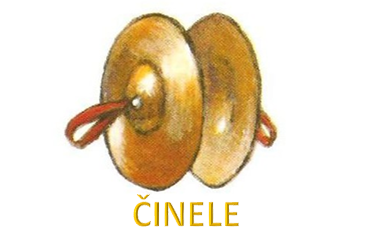 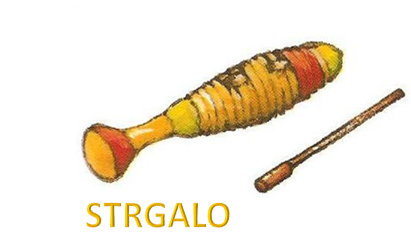 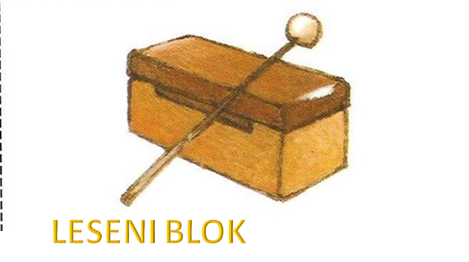 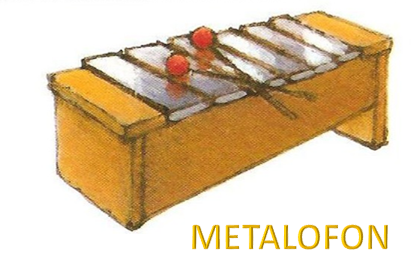 NAPREJ
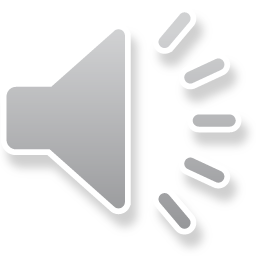 12
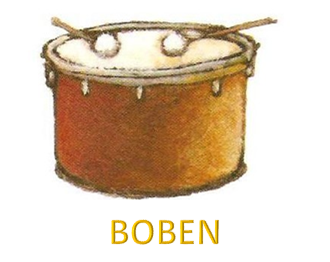 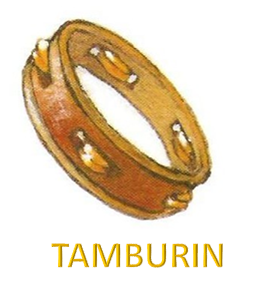 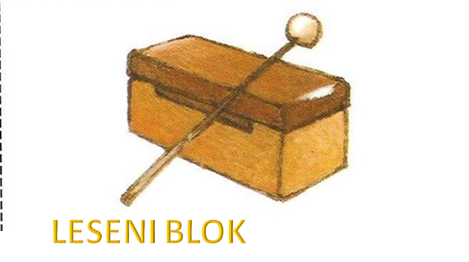 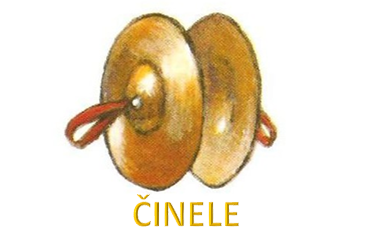 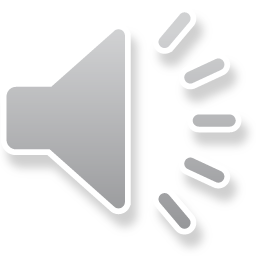 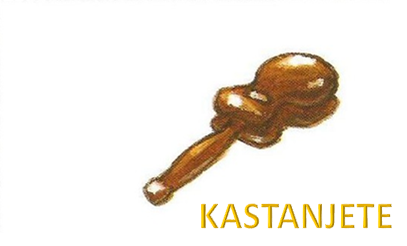 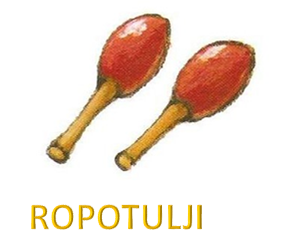 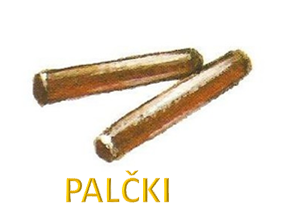 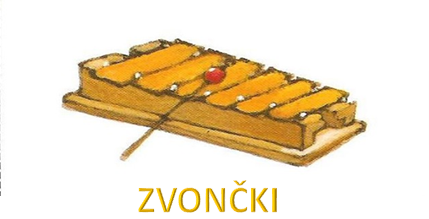 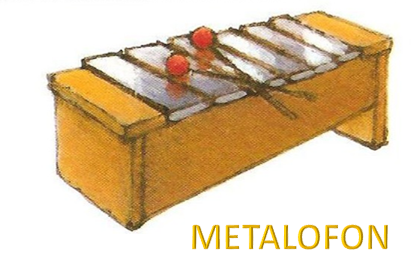 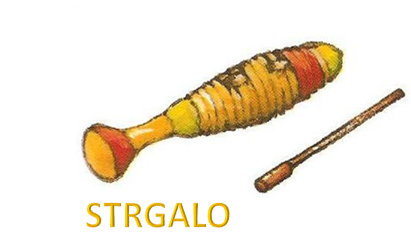 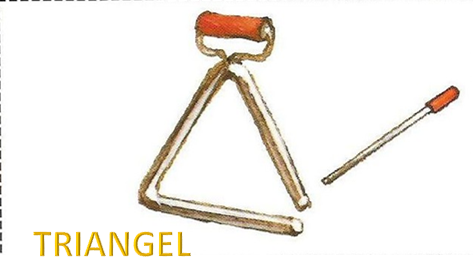 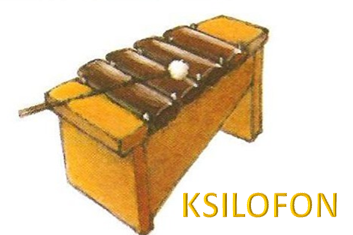 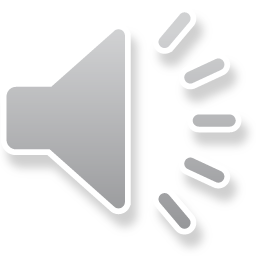